Simple Thoracostomy
Simple Thoracostomy Kit
Procedural Training Program
Rev A 060519
[Speaker Notes: The following program was created specifically for Simple Thoracostomy Kit orientation and training.

For  questions, concerns or additional information please contact: 

North American Rescue®, LLC 

email: info@NARescue.com

Tel: 864.675.9800

Mail: 35 Tedwall Court          Greer, SC 29650-4791
Fax: 864.675.9880]
The following materials were developed for the purpose of 
Simple Thoracostomy Kit orientation and training
Warranty: The Simple Thoracostomy Kit contains medical equipment, which requires education and training for use. North American Rescue, LLC. warrants the Simple Thoracostomy Kit as merchantable expressly for the indication detailed. North American Rescue disclaims all other implied warranties relating to this kit and its contents, to include use beyond this kits identified purpose, and utilization by untrained personnel or legally unauthorized parties. 
Caution: Federal Law restricts the Simple Thoracostomy Kit to sale by, or on the order of, a licensed physician.
[Speaker Notes: As with most modern medical devices, the  Simple Thoracostomy Kit meets rigid safety standards, governmental mandates, and the demanding expectations of clinicians worldwide.

The Simple Thoracostomy Kit was developed with attention to the latest presented and published scientific evidence, as well as guidance from today’s leading experts in the fields of Emergency Medicine, Trauma Surgery, and Pre-Hospital Emergency Medicine. 

The Simple Thoracostomy Kit Warranty and Caution should be read and understood as a component of this program.]
Objectives
At the conclusion of didactic and hands-on training, you should be able to:

Identify the simple thoracostomy kit components.
List key terms, indications, contraindications, and expected therapeutic benefits of thoracic decompression (simple thoracostomy).
Identify lateral landmarks for thoracostomy placement
List the steps needed to perform and confirm a simple thoracostomy
Define potential complications of improperly performed thoracic decompression procedures 
Discuss current scientific evidence as it relates to thoracic decompression
[Speaker Notes: At the conclusion of this didactic, and hands-on training program, the clinical provider should be able to:

Identify the simple thoracostomy kit components.
List key terms, indications, contraindications, and expected therapeutic benefits of thoracic decompression (simple thoracostomy).
Identify lateral landmarks for thoracostomy placement
List the steps needed to perform and confirm a simple thoracostomy
Define potential complications of improperly performed thoracic decompression procedures (needle decompression or thoracostomy) 
Discuss current scientific evidence as it relates to thoracic decompression




At the completion of clinical training consider offering both a written and skills competency evaluation.]
Objective 1: Components
6.25” Curved
Rochester Pean (Kelly)
Two 4” X 4”
 Gauze Sponges
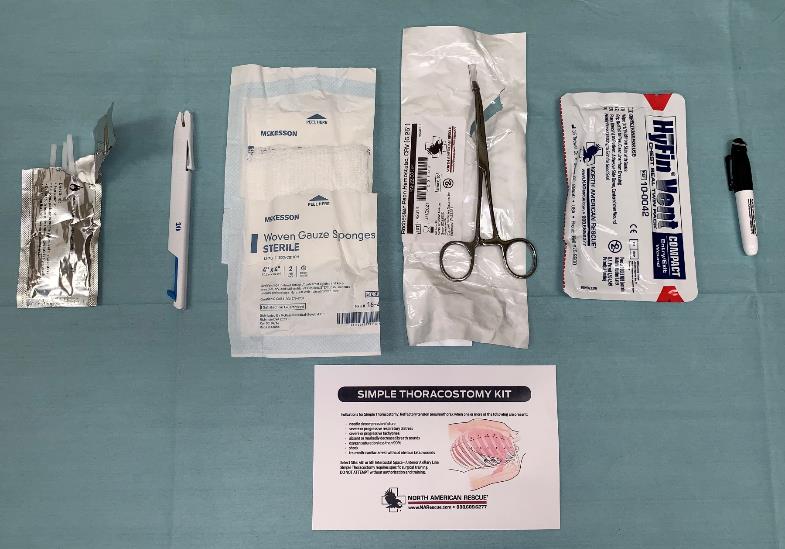 Two HyFin Vent
 Chest Seals
Three ChloraPrep 
Swabsticks
Marker
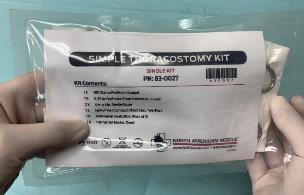 PenBlade 
#10 Scalpel
Simple Thoracostomy Kit
Simple Thoracostomy Kit Contents
[Speaker Notes: Note and review the listed components of the Simple Thoracostomy Kit .]
Objective 2:  Key Terms, Indications, Contraindications, Therapeutic Benefits
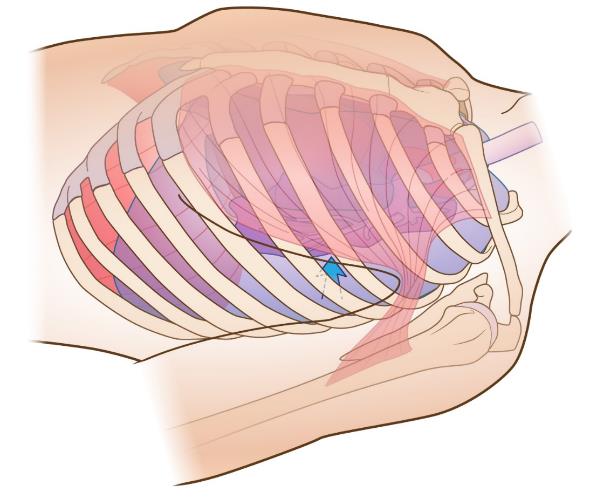 tension pneumothorax: 
a life-threatening emergency, which if left untreated,
may result in death
left lateral illustration of left sided tension pneumothorax
[Speaker Notes: A tension pneumothorax is known to be a life-threatening emergency, which if left untreated, may result in death.

NOTE: Illustration depicts left lateral view of patient WITH left-sided tension pneumothorax.]
Objective 2:  Key Terms, Indications, Contraindications, Therapeutic Benefits
Indications: For relief of tension pneumothorax in the adult patient when one or more of the following are present:
Two needle decompression failures 
Severe or progressive respiratory distress
Severe or progressive tachypnea
Absent or markedly decreased breath sounds
Oxygen saturations less than 90%
Traumatic cardiac arrest without obvious fatal wounds
[Speaker Notes: The Indications  should be further reinforced within this program.

Failure to utilize this kit according to the directions for use, didactic materials provided, and  NAR recommended hands-on training MAY CAUSE FURTHER INJURY.]
Objective 2:  Key Terms, Indications, Contraindications, Therapeutic Benefits
Contraindications: Not intended for treatment of simple pneumothorax or hemothorax.

Warning: Failure to utilize this kit properly may result in injury to cardiac, pulmonary, or vascular structures.
[Speaker Notes: Contraindications should be further reinforced within this program.

WARNING: As with all invasive medical kits, usage is predicated on proper orientation and training, careful consideration of the indications, patient condition, review of potential contraindications, and a specific RISK versus BENEFIT analysis.

Failure to perform this procedure according to the standard of care, directions for use, didactic materials provided, and  NAR recommended hands-on training MAY CAUSE FURTHER INJURY.]
Objective 2:  Key Terms, Indications, Contraindications, Therapeutic Benefits
Thoracic decompression (simple thoracostomy) should improve one or more of the following:

respiratory distress
relief of restrictive pressure between the parietal and visceral pleura (secondary to injury or significant medical complication)
oxygen saturation (≥ 90% may be dependent on use of supplemental oxygen)
return of radial pulse or vital signs
[Speaker Notes: thoracic decompression (simple thoracostomy) should improve one or more of the following:

respiratory distress.
Relief of restrictive pressure between the parietal and visceral pleura (secondary to injury or significant medical complication).
oxygen saturation (≥ 90% may be dependent on use of supplemental oxygen).
Return of radial pulse or vital signs.]
Objective 3: Landmarks
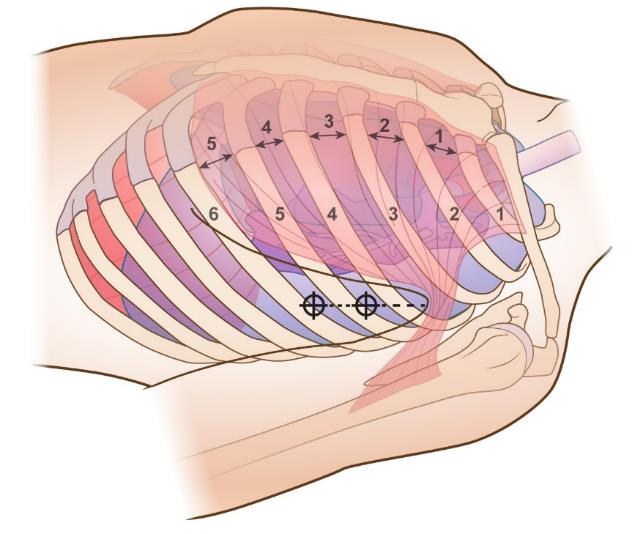 Landmarks: 
Simple thoracostomy should be performed on the anterior (or between the anterior and mid-axillary) line at the 4th or 5th intercostal space
[Speaker Notes: Landmarks: 

Simple thoracostomy should be performed on the anterior (or between the anterior and mid-axillary) line in the 4th or 5th intercostal space]
Objective 3: Landmarks
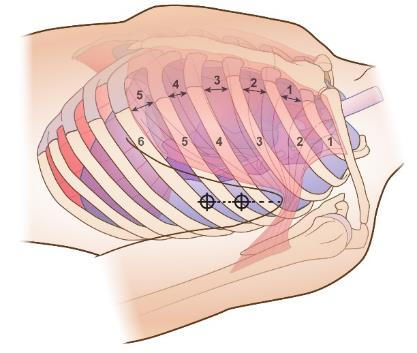 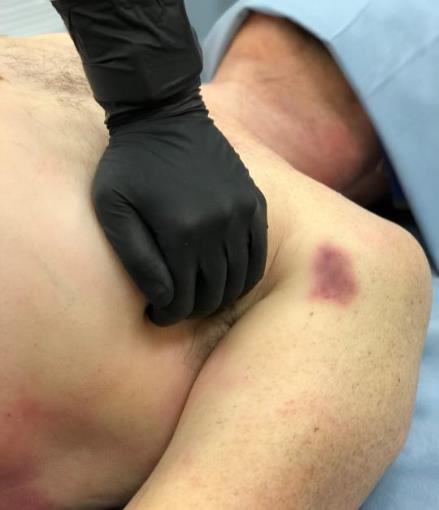 Insertion site
identification
anterior-axillary
mid-axillary
posterior-axillary
mark & cleans site
over 4th & 5th 
intercostal spaces
anterior axillary  line
safe zone
4th or 5th ICS
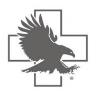 identify 4th or 5th intercostal space
anterior axillary line (or between anterior and mid axillary lines)
[Speaker Notes: Thoracostomy should occur at the 4th or 5th intercostal space on the anterior axillary line (Consult protocol or standards for verification).

Important: Once site has been correctly identified, it should be thoroughly cleansed according to protocol and applicable standards of care.]
Objective 4: Steps needed to perform and confirm
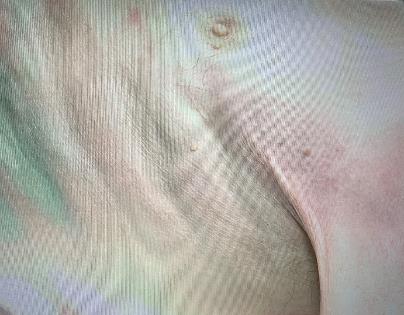 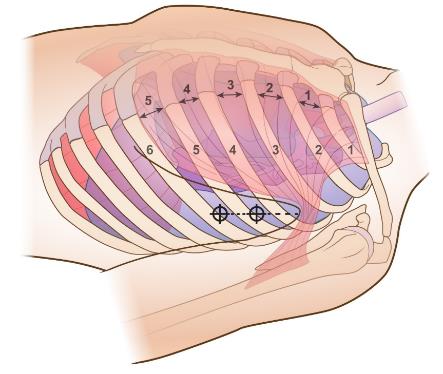 Male Left Lateral
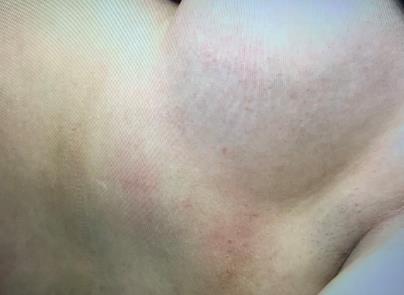 Female Left Lateral
Left Lateral
Identify Incision Site
[Speaker Notes: Thoracostomy should occur at the 4th or 5th intercostal space on the anterior axillary line (Consult protocol or standards for verification).

Important: Once site has been correctly identified, it should be thoroughly cleansed according to protocol and applicable standards of care.]
Objective 4: Steps needed to perform and confirm
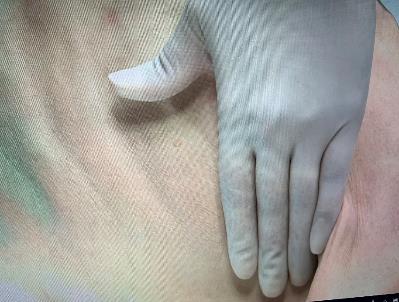 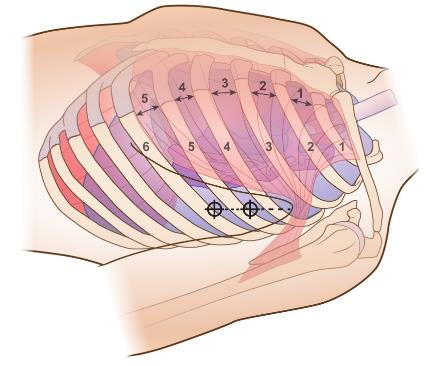 Male Left Lateral
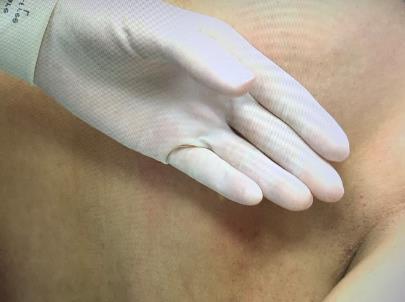 Female Left Lateral
Left Lateral
Identify Incision Site
Objective 4: Steps needed to perform and confirm
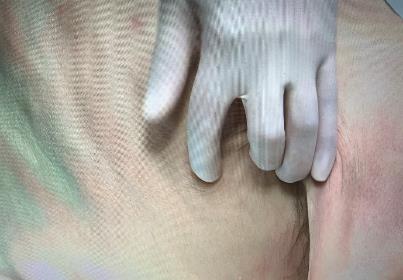 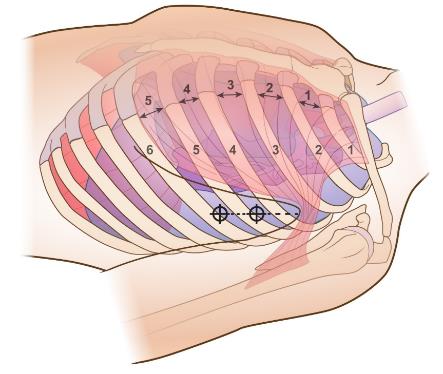 Male Left Lateral
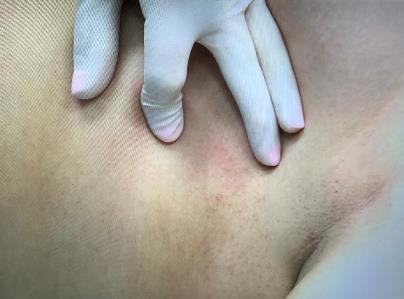 Female Left Lateral
Left Lateral
Identify Incision Site
[Speaker Notes: Thoracostomy should occur at the 4th or 5th intercostal space on the anterior axillary line (Consult protocol or standards for verification).

Important: Once site has been correctly identified, it should be thoroughly cleansed according to protocol and applicable standards of care.]
Objective 4: Steps needed to perform and confirm
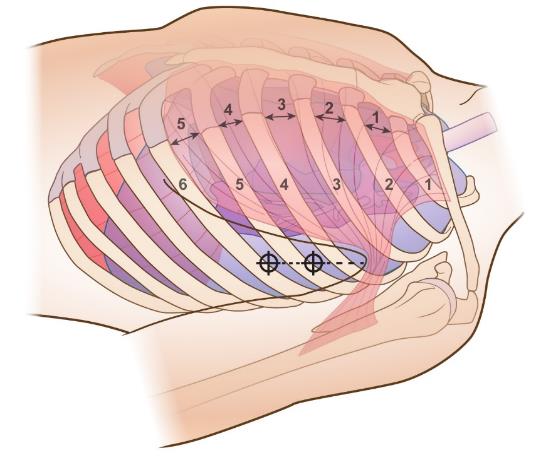 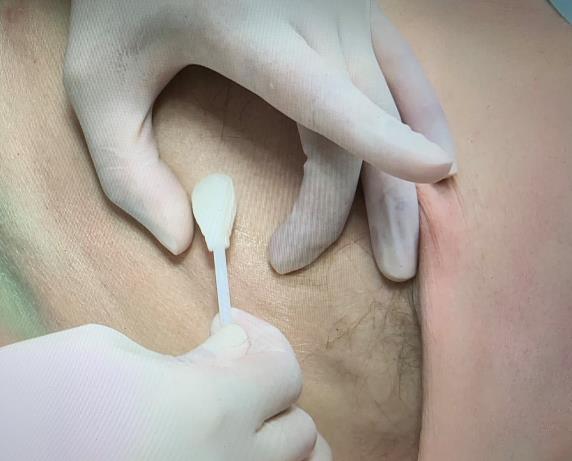 Cleanse Incision Site
[Speaker Notes: Thoracostomy should occur at the 4th or 5th intercostal space on the anterior axillary line (Consult protocol or standards for verification).

Important: Once site has been correctly identified, it should be thoroughly cleansed according to protocol and applicable standards of care.]
Objective 4: Steps needed to perform and confirm
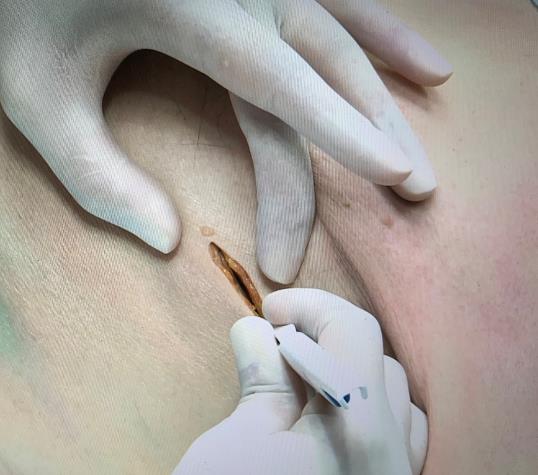 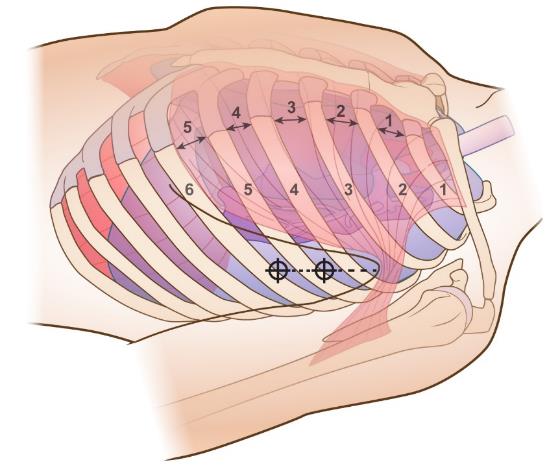 Incise tissue to depth of rib
[Speaker Notes: Incise tissue to the depth of the patient’s ribs.]
Objective 4: Steps needed to perform and confirm
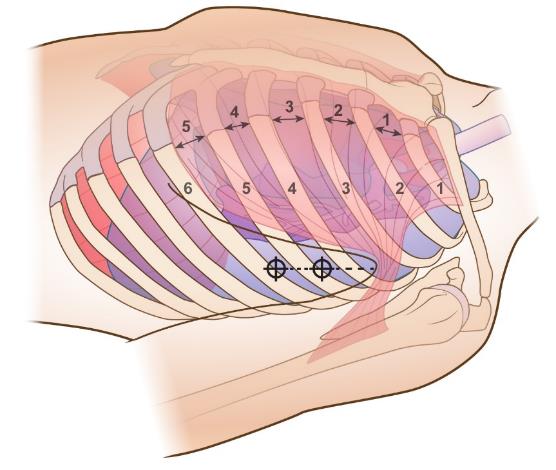 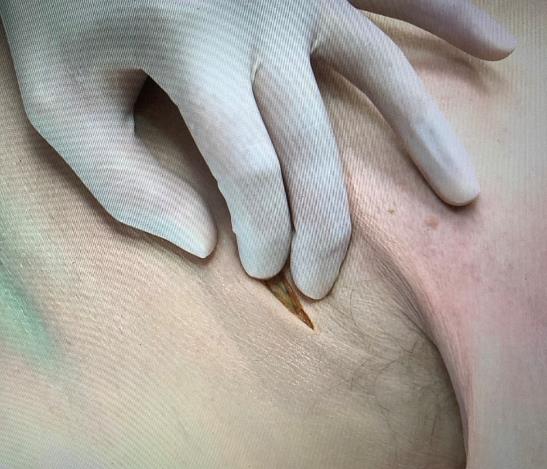 Carefully confirm depth and location depth
[Speaker Notes: Carefully (ribs may be fractured) confirm insertion depth.]
Objective 4: Steps needed to perform and confirm
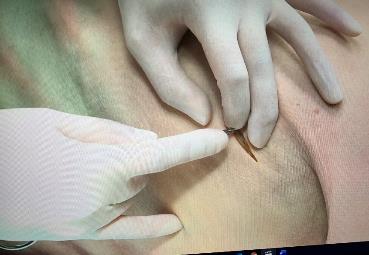 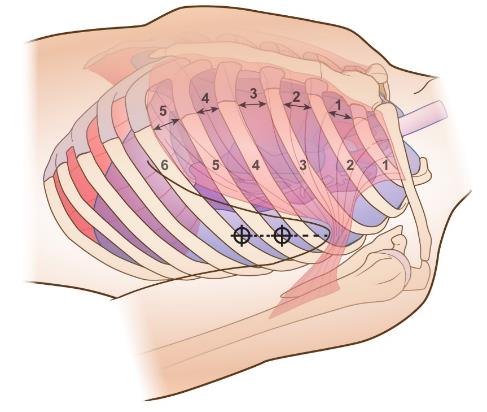 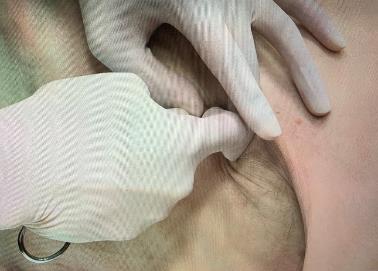 Utilizing Rochester Pean (Kelly), penetrate parietal pleura
[Speaker Notes: Utilizing Rochester Pean (Kelly), penetrate parietal pleura. 

Penetration is accomplished with a gently, steady push (while feeling for a sudden “give” or “pop”).

Depth should generally NOT exceed 3 cm past targeted rib.

USE CAUTION. Contents in thoracic cavity MAY BE UNDER PRESSURE. Penetration into the thoracic cavity may dramatically release this pressure. Biohazard precautions and the use of personal protective equipment are necessary.]
Objective 4: Steps needed to perform and confirm
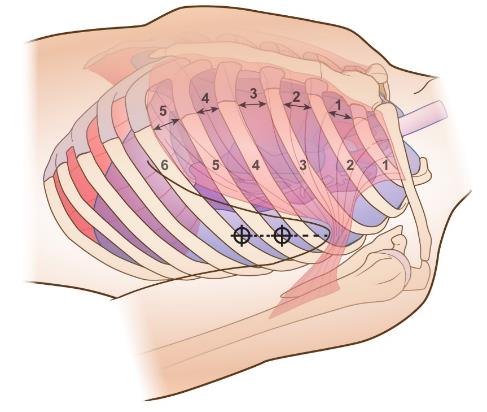 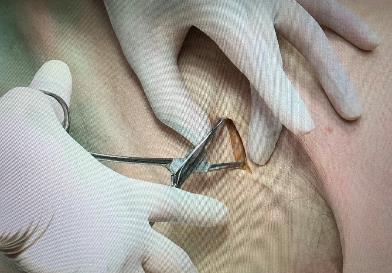 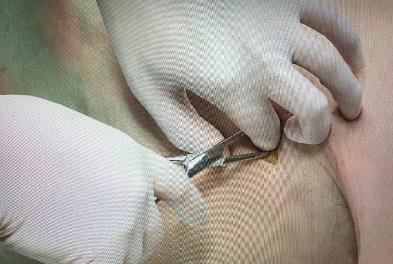 Bluntly dissect intercostal muscle
and carefully insert finger
[Speaker Notes: Bluntly dissect intercostal muscle wide enough to carefully insert finger into pleural cavity.

USE CAUTION. Contents in thoracic cavity MAY BE UNDER PRESSURE. Penetration into the thoracic cavity may dramatically release this pressure. Biohazard precautions and the use of personal protective equipment are necessary.]
Objective 4: Steps needed to perform and confirm
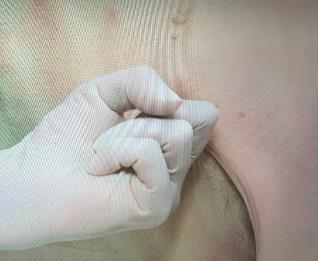 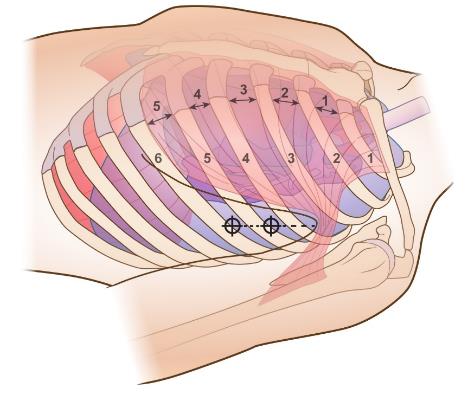 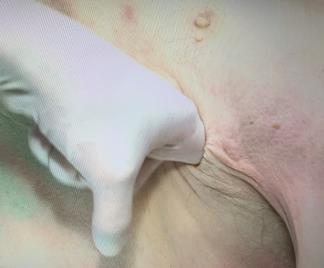 Insure entry into pleural cavity
 and remove adhesions if present
[Speaker Notes: Place finger into pleural cavity.

Insure that adhesions between parietal and visceral (if present) are gently released.

USE CAUTION. Contents in thoracic cavity MAY BE UNDER PRESSURE. Penetration into the thoracic cavity may dramatically release this pressure. Biohazard precautions and the use of personal protective equipment are necessary.]
Objective 4: Steps needed to perform and confirm
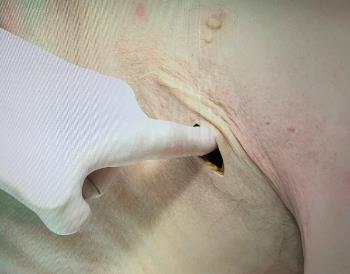 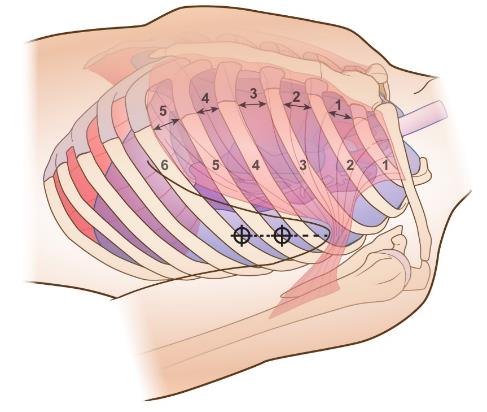 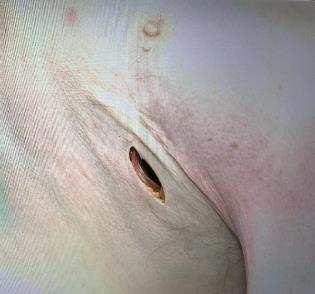 Remove finger and monitor patient
[Speaker Notes: Remove finger and monitor patient for improvement or complications.

USE CAUTION. Contents in thoracic cavity MAY BE UNDER PRESSURE. Penetration into the thoracic cavity may dramatically release this pressure. Biohazard precautions and the use of personal protective equipment are necessary.]
Objective 4: Steps needed to perform and confirm
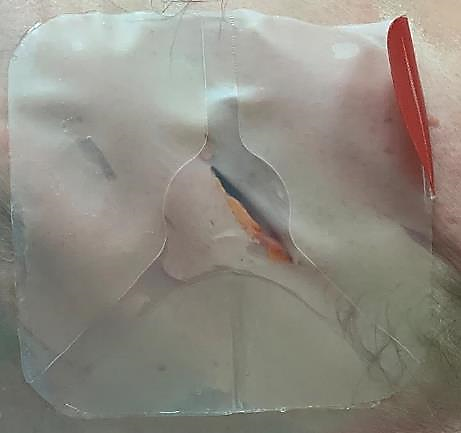 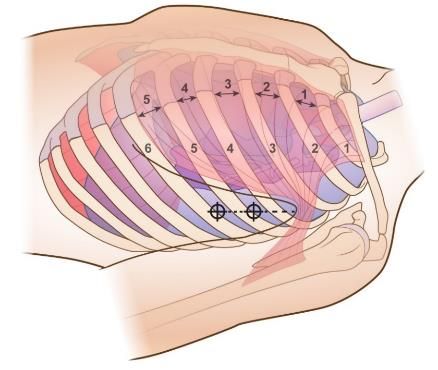 Consider HyFin® Vent Chest Seal
if patient spontaneously breathing
21
[Speaker Notes: Certain clinical situations may require the placement of a chest seal following a simple thoracostomy. 

Two important considerations:

If patient is spontaneously breathing a Hyfin Chest Seal is likely warranted. 

If patient is NOT spontaneously breathing (and you are ventilating patient manually) a chest seal is likely NOT immediately warranted.]
Objective 4: Steps needed to perform and confirm
Successful thoracic decompression may have occurred if one or more of the following is observed:

improvement of respiratory distress
relief of air from catheter or one-way valve (valve may produce auditory signal)
improvement of oxygen saturation (≥ 90% may be dependent on use of supplemental oxygen)
return of radial pulse or vital signs
[Speaker Notes: Successful thoracic decompression may have occurred if one or more of the following is observed:

Improvement of respiratory distress.
Relief of air from catheter or one-way valve (valve may produce auditory signal).
Improvement of oxygen saturation (≥ 90% may be dependent on use of supplemental oxygen).
Return of radial pulse or vital signs.]
Objective 5: Complications
Following a thoracic decompression procedure, continually assess patient for complications:

Hemodynamic instability
Respiratory distress
Unilateral chest expansion
Decreased oxygen saturation
Bleeding
Incision occlusion
Hematoma
If two needle decompression and simple thoracostomy fail 
to relieve condition 
consider other causes and treatments
IS THIS A CIRCULATORY PROBLEM?
[Speaker Notes: A patient should be monitored following any medical procedure. Thoracic decompression (by definition) is a life-saving procedure that is NOT without risk.

With continuous training, as well as safeguards and careful considerations, patient and provider risk can be mitigated. 

Following thoracic decompression, continually assess the patient for complications. These should include (but not be limited to):

Hemodynamic instability
Respiratory distress
Unilateral chest expansion
Decreased oxygen saturation
Bleeding
Catheter occlusion
Hematoma

If two needle decompression attempts, and a simple thoracostomy fail to relieve the suspected problem consider other causes and potential treatments. IS THIS A CIRCULATORY PROBLEM?]
Objective 5: Complications
Potential adverse complications: of improper thoracic decompression
Death secondary to cardiac penetration
Lung injury
Vascular injury
Nerve damage 
Pain
Numbness
Paralysis of intercostal muscle
Infection
[Speaker Notes: As with all invasive medical devices, potential adverse complications are a risk that MUST be considered. Most often, complications are the result of improperly performed interventions. Thoracic decompression is NOT WITHOUT RISK. 

The FIRST step to avoiding injury is a complete understanding of the indications and contraindications. Each of the listed complications SHOULD be discussed WITH specific mitigation strategies integrated into the training program.
 
Complications are bolded in BLACK

Mitigation strategies presented in GRAY

Potential complications include (but are not limited to): 


Death secondary to cardiac penetration (clinician should control thoracic penetration and restrict depth of instrument insertion)
Lung injury (insertion of instrument should be ≤ 3 cm past the parietal pleura)
Vascular injury (1. insertion site restrictions to the specific locations identified in this training program. 2. maintain proper instrument angle during insertion. 
          3. avoid over penetration)
Nerve damage (ensure proper insertion site location “superior to targeted rib”) 
Pain (if time permits, consider local anesthetic per protocol or standard)
Numbness (avoid insertion on the inferior aspect of the rib)
Paralysis of intercostal muscle (avoid insertion below rib)
Infection (use aseptic technique)]
Objective 6: Scientific Evidence
The Simple Thoracostomy Kit, Thoracic decompression systems (ARS™ & SPEAR™) along with this presentation, were developed utilizing the latest published evidence, independent research, and the support of dedicated Military and Civilian medical professionals in Emergency Medicine, Trauma Surgery, Pulmonology, Radiology, and Pathology. 

Clinical providers, regardless of their position, must dedicate themselves to the unrelenting truth that critical care is an evolution on behalf of those in need.

Butler F, Holcomb J, Shackelford S, et al. Management of the Suspected Tension Pneumothorax in Tactical Combat Care, TCCC Guidelines Change 17-02. J Spe Op Med. 2018; 18: 19-35.

*The aforementioned publication references ninety-six additional papers worthy of careful review.
[Speaker Notes: The S P E A R™ decompression needle system, Simple Thoracostomy Kit, and this presentation, were developed utilizing the latest published evidence, independent research, and the support of dedicated Military and Civilian medical professionals in Emergency Medicine, Trauma Surgery, Pulmonology, Radiology, and Pathology. 

Clinical providers, regardless of their position, must dedicate themselves to the unrelenting truth that critical care is an evolution on behalf of those in need.

Butler F, Holcomb J, Shackelford S, et al. Management of the Suspected Tension Pneumothorax in Tactical Combat Care, TCCC Guidelines Change 17-02. J Spe Op Med. 2018; 18: 19-35.

*The aforementioned publication references ninety-six additional papers worthy of careful review.]
Objective 6: Scientific Evidence
Nine Key Facets of Tactical Combat Care Guidelines Change 17-02

Continuation of aggressive approach to suspecting and treating tension pneumothorax
Emphasis of bilateral decompression in traumatic arrest
Addition of 10 Gauge catheter (length indicated in current guidelines differs from the S P E A R™)
Designates either Lateral or Anterior sites as acceptable for thoracic decompression
Addition of procedural elements (critical procedural differences are included within this material)
Defines successful thoracic decompression
Recommends ONLY two needle decompressions be attempted before moving on to circulation
Addition of materials that recommend consideration of tension pneumothorax in presentations of shock
Addition of finger thoracostomy (if presentation warrants - following two unsuccessful needle decompression attempts - and provider is trained)
Butler F, Holcomb J, Shackelford S, et al. Management of the Suspected Tension Pneumothorax in Tactical Combat Care, TCCC Guidelines Change 17-02. J Spe Op Med. 2018; 18: 19-35.
[Speaker Notes: There are nine Key Facets to thoracic decompression in the Tactical Combat Care Guidelines Change 17-02 that should be considered:
 
Continuation of aggressive approach to suspecting and treating tension pneumothorax.
There is discussion and some evidence that unwarranted needle decompressions have presented complications. While this is a valid concern, failure to recognize and treat tension pneumothorax remains a lethal reality. SPEAR™ training materials list documented indications for thoracic decompression.
Emphasis of bilateral decompression in traumatic arrest.
Failure to completely address ALL possible causes of traumatic arrest continues to present as a lethal concern.
Adds 10 Gauge. Length indicated in guidelines differs from the S P E A R™. Key points are found within the notes on slide #5 which offer details and specific clinical rationale for SPEAR™ length.
Designates either Lateral or Anterior sites as acceptable for thoracic decompression. SPEAR™ training materials [slides, video, and NAR recommended hands-on skills training] comprehensively review [right and left] lateral and anterior thoracic decompression sites.
Addition of procedural elements. SPEAR™ insertion differs significantly from that which is included within current TCCC guidelines and some institutions. See SPEAR™ procedural insertion techniques, for lateral and anterior sites, to obtain complete details and specific clinical rationale.
Defines successful thoracic decompression.
Recommends ONLY two needle decompressions be attempted before moving on to circulation.
Addition of materials that recommend consideration of tension pneumothorax in presentations of shock.
Addition of finger thoracostomy when presentation warrants. Provider has attempted two needle decompressions without success, and is authorized to perform procedure.]
For additional information 
about the Simple Thoracostomy Kit 

email: info@NARescue.com

Tel: 864.675.9800

Mail: 35 Tedwall Court          Greer, SC 29650-4791
Fax: 864.675.9880
Simple Thoracostomy Kit
[Speaker Notes: Thank you for participating in the Simple Thoracostomy Kit orientation and training.

If you have any questions, concerns or would like additional information please contact:

North American Rescue®, LLC 

email: info@NARescue.com

Tel: 864.675.9800

Mail: 35 Tedwall Court          Greer, SC 29650-4791
Fax: 864.675.9880]